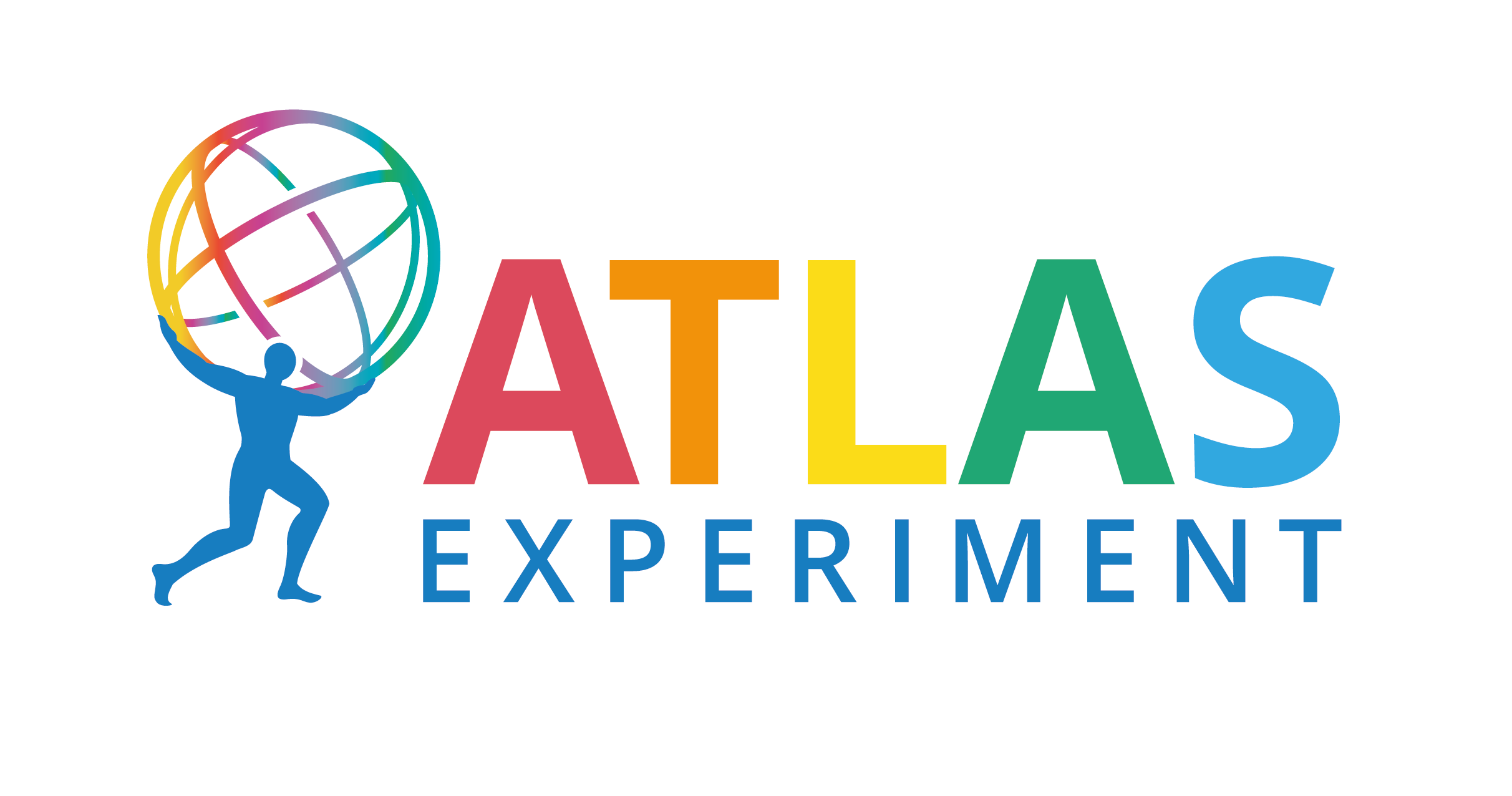 An Active Learning application in a dark matter search with ATLAS PanDA and iDDS
Christian Weber, Rui Zhang, Tadashi Maeno, Wen Guan, and Torre Wenaus
  behalf of the ATLAS Computing Activity
May 9th, 2023
CHEP 2023
[Speaker Notes: Hello!
I am Christian Weber on behalf of the ATLAS Computing Activity
with our application of Active Learning in a dark matter search with ATLAS PanDA and iDDS]
Beyond Standard Model physics parameters
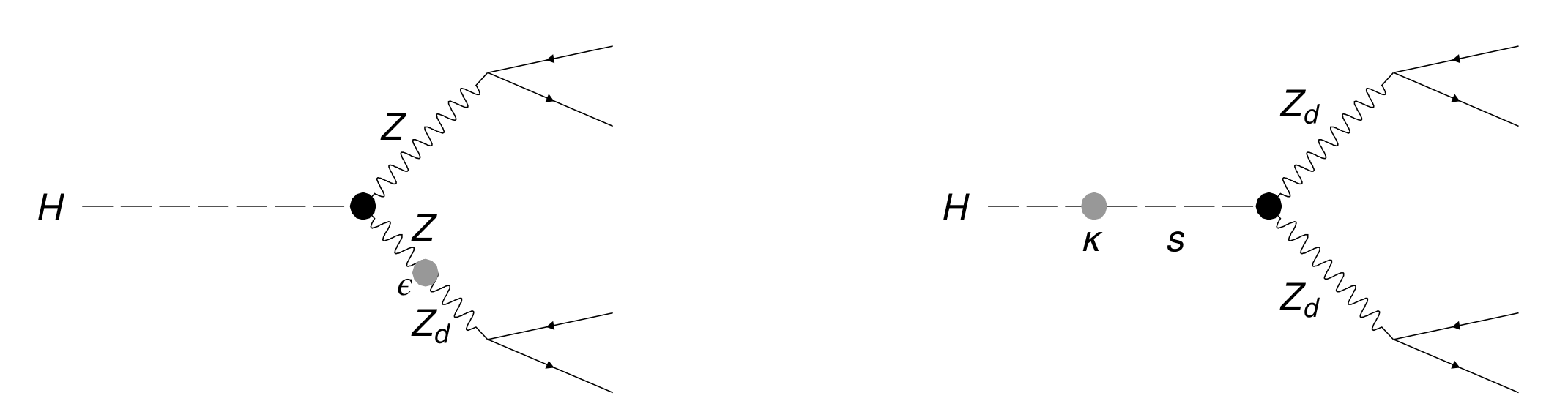 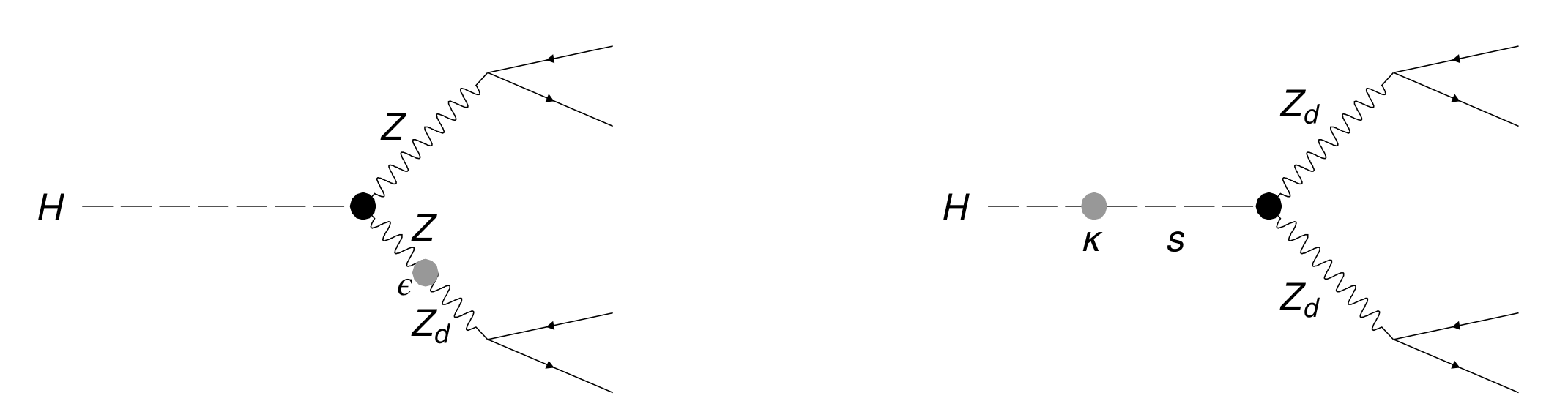 In general, we would like to know what the associated cross section limits are for each combination of parameter values, or which combinations are excluded.
2
[Speaker Notes: Let me start with the talks titular dark matter search, which proceeds within the context of the Hidden Abelian Higgs Model, 
which presumes two new particles, a new Scalar S, and a new vector Boson Zd, 
and that allows processes like these here, where a Higgs decays to two Zd via mixing with the new Scalar, or where the Higgs decays into a Z-Zd pair, via mixing of the Z with the Zd.
In either case the Z and Zd’s are presumed to decay standard model particles - leptons in our case

These processes are parameterized by 5 different new BSM parameters.
And the motivation for our work here is as follows:
In general, we would like to know what are the exclusion limits in terms of production cross section for either process, for any point in the phase space spanned by the two new masses, coupling constants and the decay with.]
Cross section limit calculation
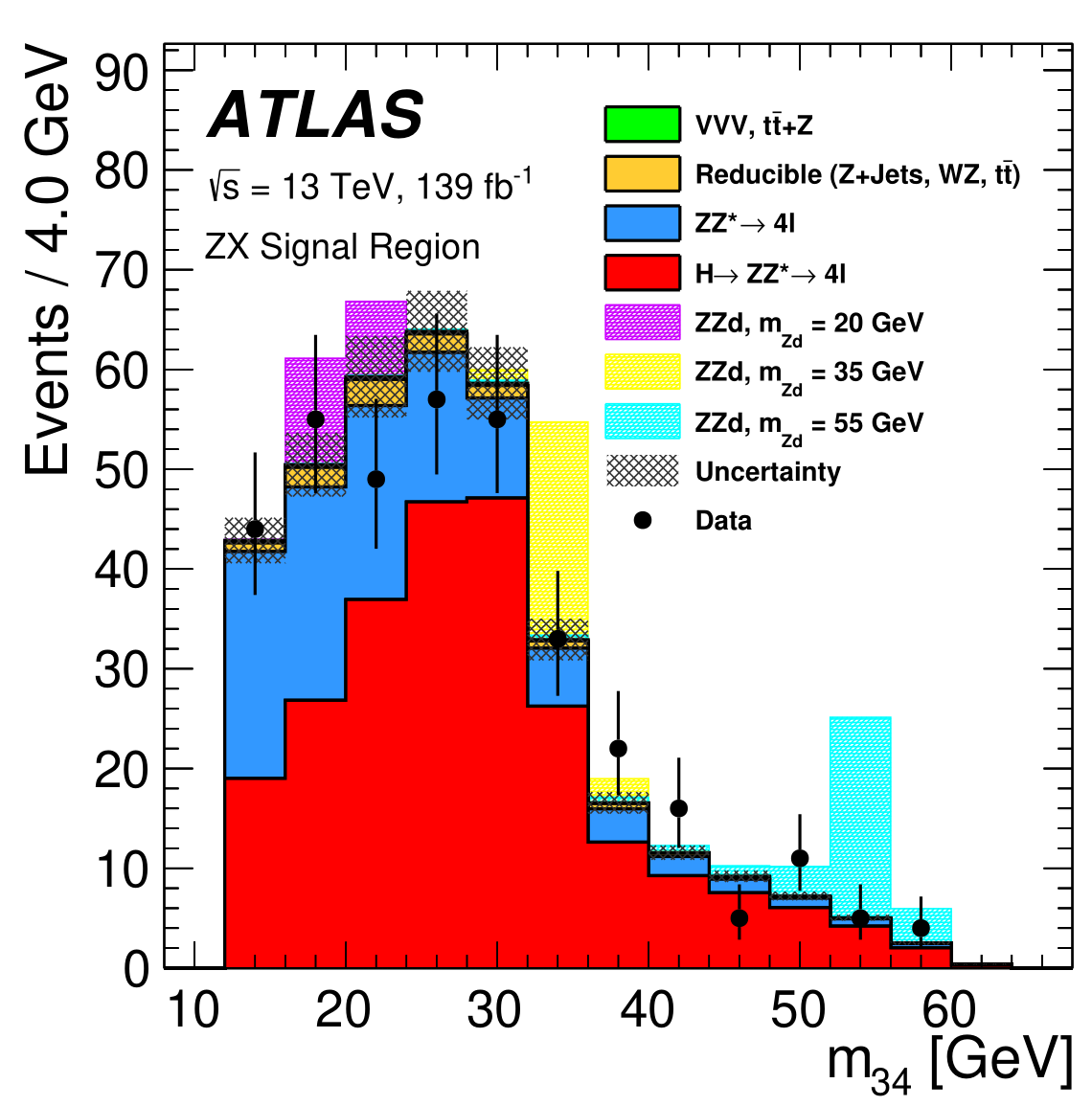 JHEP03(2022)041
3
[Speaker Notes: For a given combination of theory parameter that is a relatively simple process, which goes like this:You generate Monte Carlo Events 
Once for your Standard Model backgrounds
And than once for each combination of theory parameter that you are interested in
You apply selection your backgrounds and signal to land in some statistically sensitive signal region
Construct the relevant likelihood for your given signal in the signal region, and profile it to find the limit on the cross section which is then valid for that given set of theory parameters.]
Limits in multidimensional parameter space
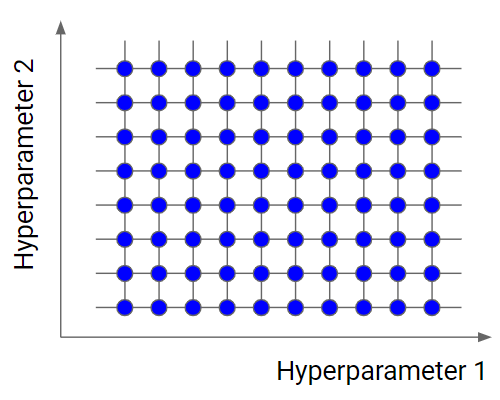 4
Monte Carlo Simulation
CPU resources available to the ATLAS experiment in late January 2023
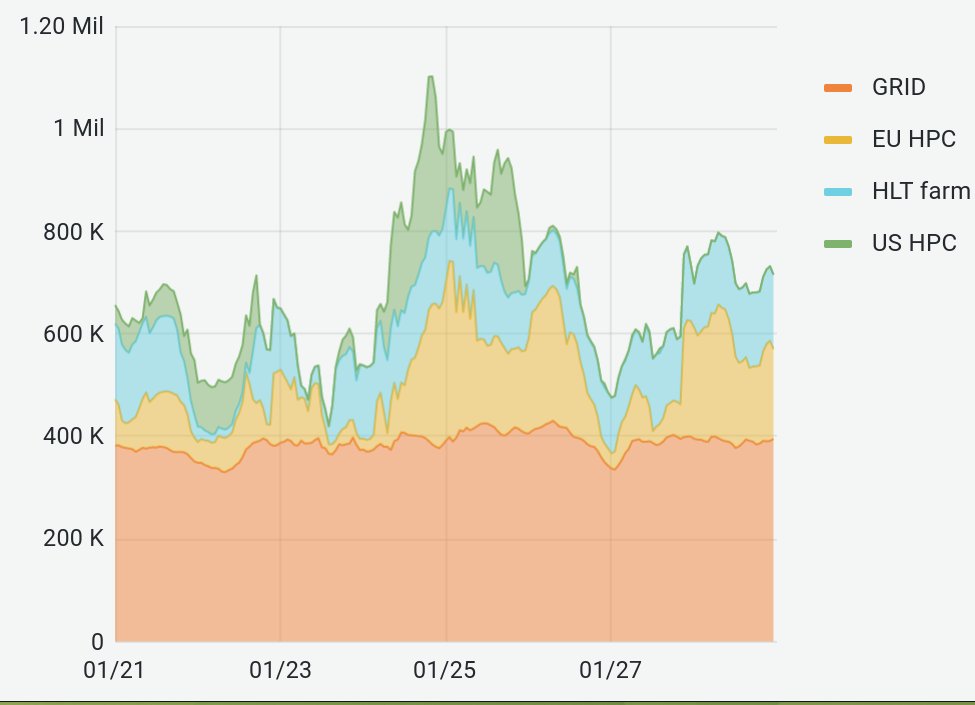 #CPU cores
ATLAS experiment
time [Month/Day]
5
[Speaker Notes: For example, for our process of interest it takes a bit more than half a day to simulate 100 events on a single CPU core
For a regular analysis you might want around 10^5 events or more per signal samples

Then with a two-dimensional search grid and 10 steps along each dimension you’d require 10^7 events
If you are willing to wait a month for your results, you would need about 2k CPU cores for that.
Here on the right, you see the number of CPU cores available for the ATLAS grid during a particularly good week, which happened earlier this year
And if you look at the y-axis you’ll see that 2k CPU would barely register, which is fine.
But if you want to do a three-dimensional scan, you’d already need 20k CPU cores, a four-dimensional scan would require 200k cores, for a five dimensional one … well you see how this becomes very quickly, very untenable.
And these estimates are for fast calorimeter simulation, full simulation is even more computationally intensive]
Active Learning
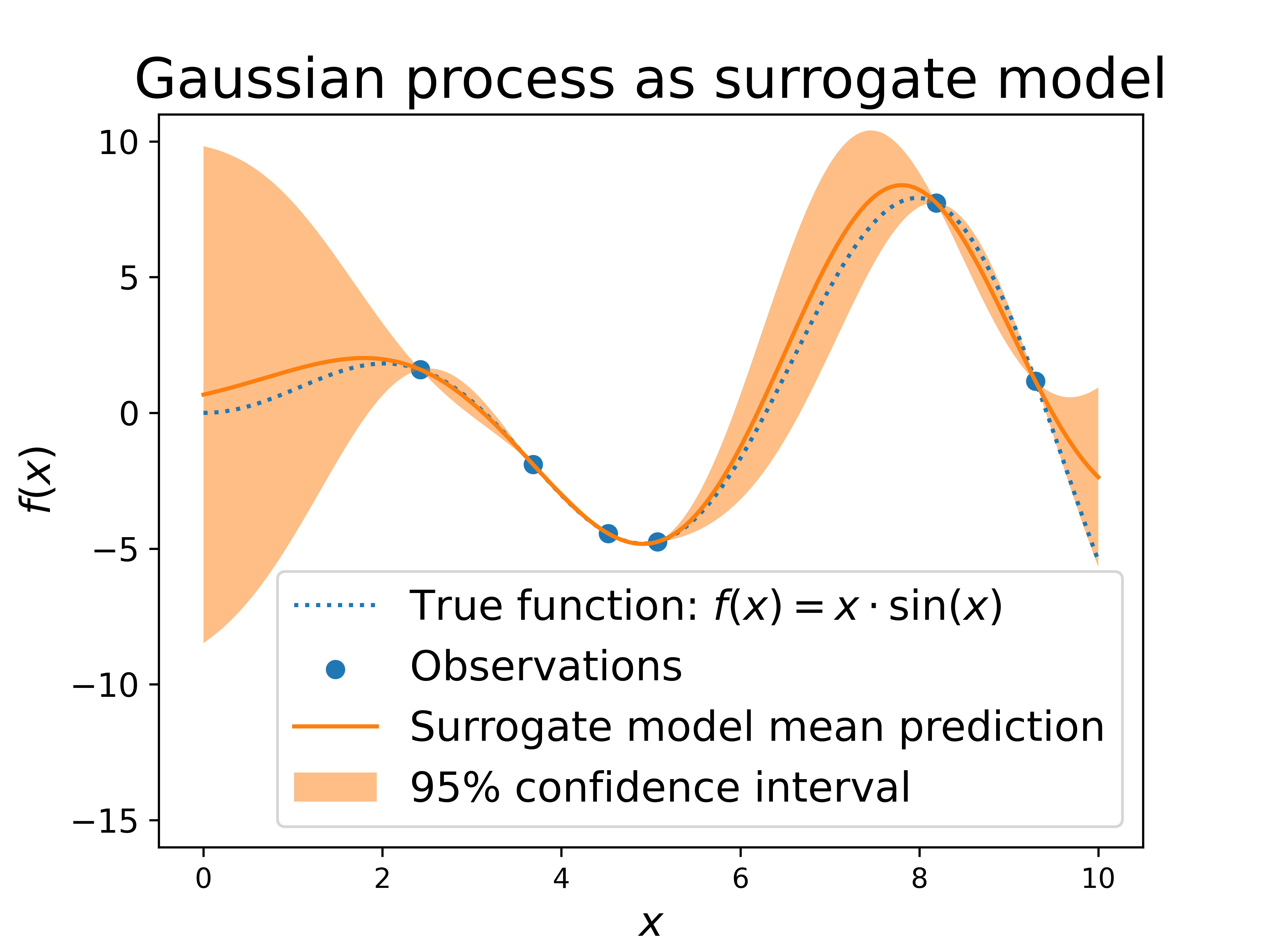 An iterative process to collect new labelled data for optimization tasks
6
Active Learning Application
Our system builds on ATLAS grid infrastructure to enable the application of the active learning in the exploration of the parameter phase space

It is realized via the intelligent data delivery service (iDDS) that allows a docker container instance to effect the simulation Monte Carlo samples on the ATLAS grid, run an analysis on REANA, and exchange data between them

The iDDS is a computing service that allows for on-demand data transformation and granular data delivery within the ATLAS grid

PanDA is the Production and Distributed Analysis workload management system for the ATLAS grid

REANA is a platform enabling workflow preservation and reuse of data for analysis

See also yesterday’s talk:Distributed Machine Learning with PanDA and iDDS in LHC ATLAS
iDDS
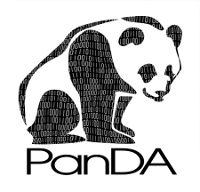 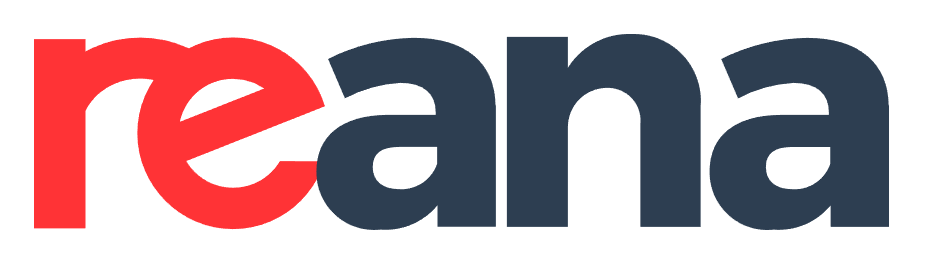 7
[Speaker Notes: Our system builds on ATLAS grid infrastructure to enable the application of the active learning in the exploration of the parameter phase space

It is realized via the intelligent data delivery service (iDDS) that allows a docker container instance to effect the simulation Monte Carlo samples on the ATLAS grid, run an analysis on REANA, and exchange data between them

The iDDS is a computing service that allows for on-demand data transformation and granular data delivery within the ATLAS grid

PanDA is the Production and Distributed Analysis workload management system for the ATLAS grid

REANA is a platform enabling workflow preservation and reuse of data for analysis]
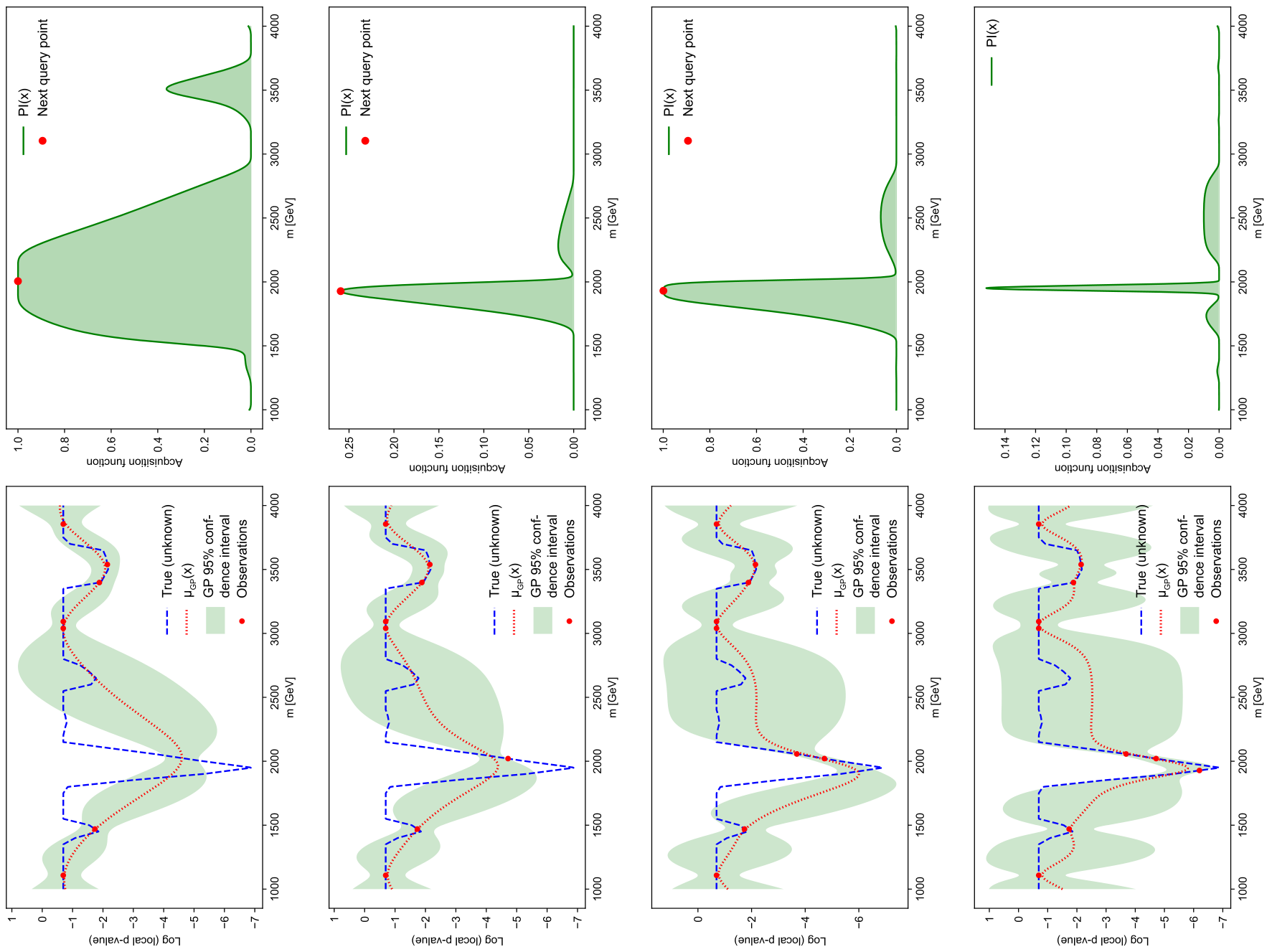 Surrogate Model
8
[Speaker Notes: As a surrogate model we are using a Gaussian Process
Which is a Non-parametric model that yields a probability distribution over possible functions that fit a set of points.

You can see an example Gaussian Function here on the right. The blue-dashed line is some true function, the red points are the ones that we try to fit via the Gaussian Process, whose mean is shown by the red dotted line, and the green shaded regions are the 95% confidence intervals of the Gaussian Process

The underlying assumption is that the output of the Gaussian Process is a random variable for each given input, and that each set of these inputs is a multivariate gaussian

It is defined by its mean vector and its covariance matrix, which is in turn defined by its kernel function, for which there are many choices, 
But one common one is the Radial Basis function kernel, which itself is a gaussian]
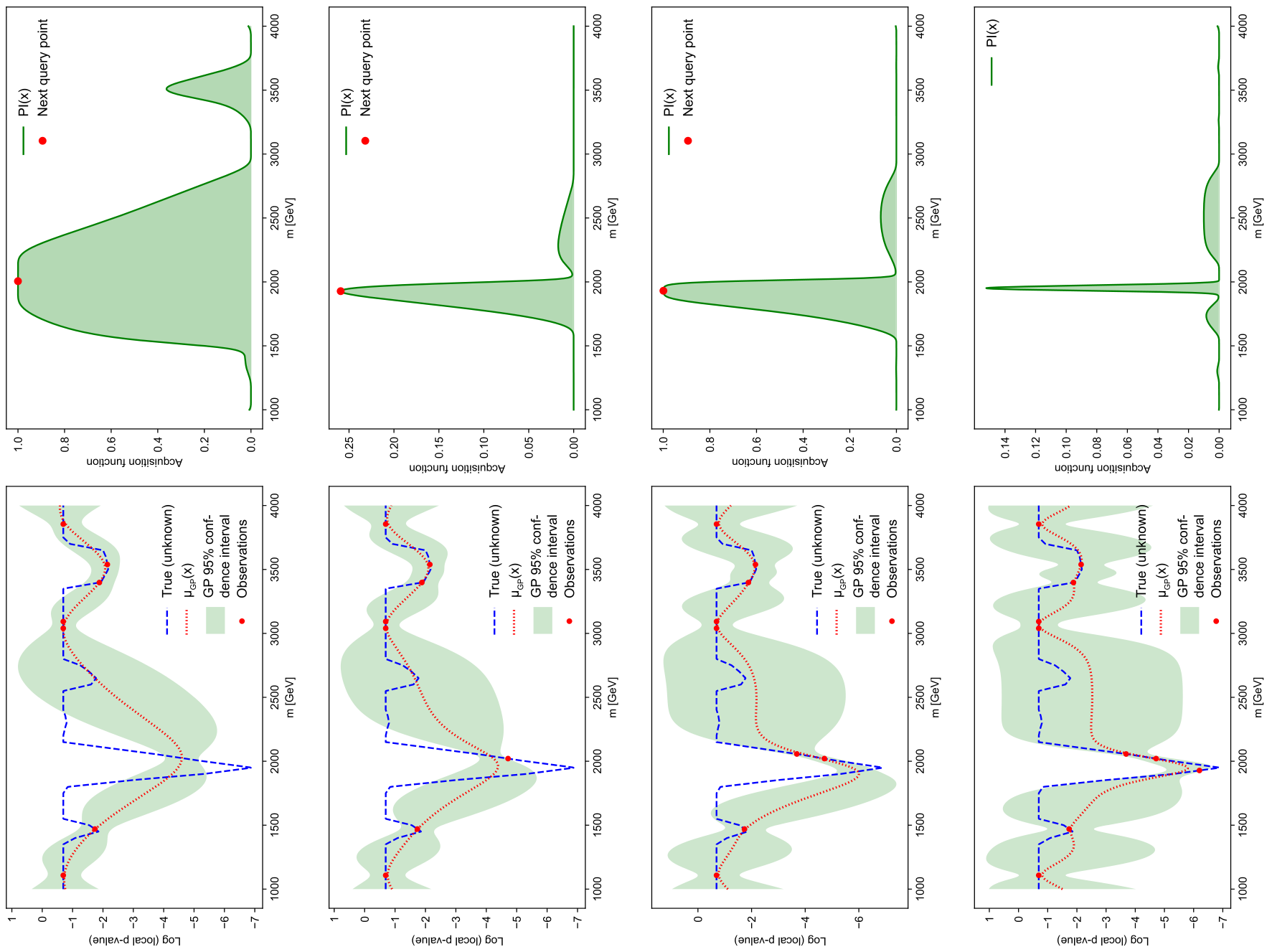 Surrogate Model & Acquisition Function
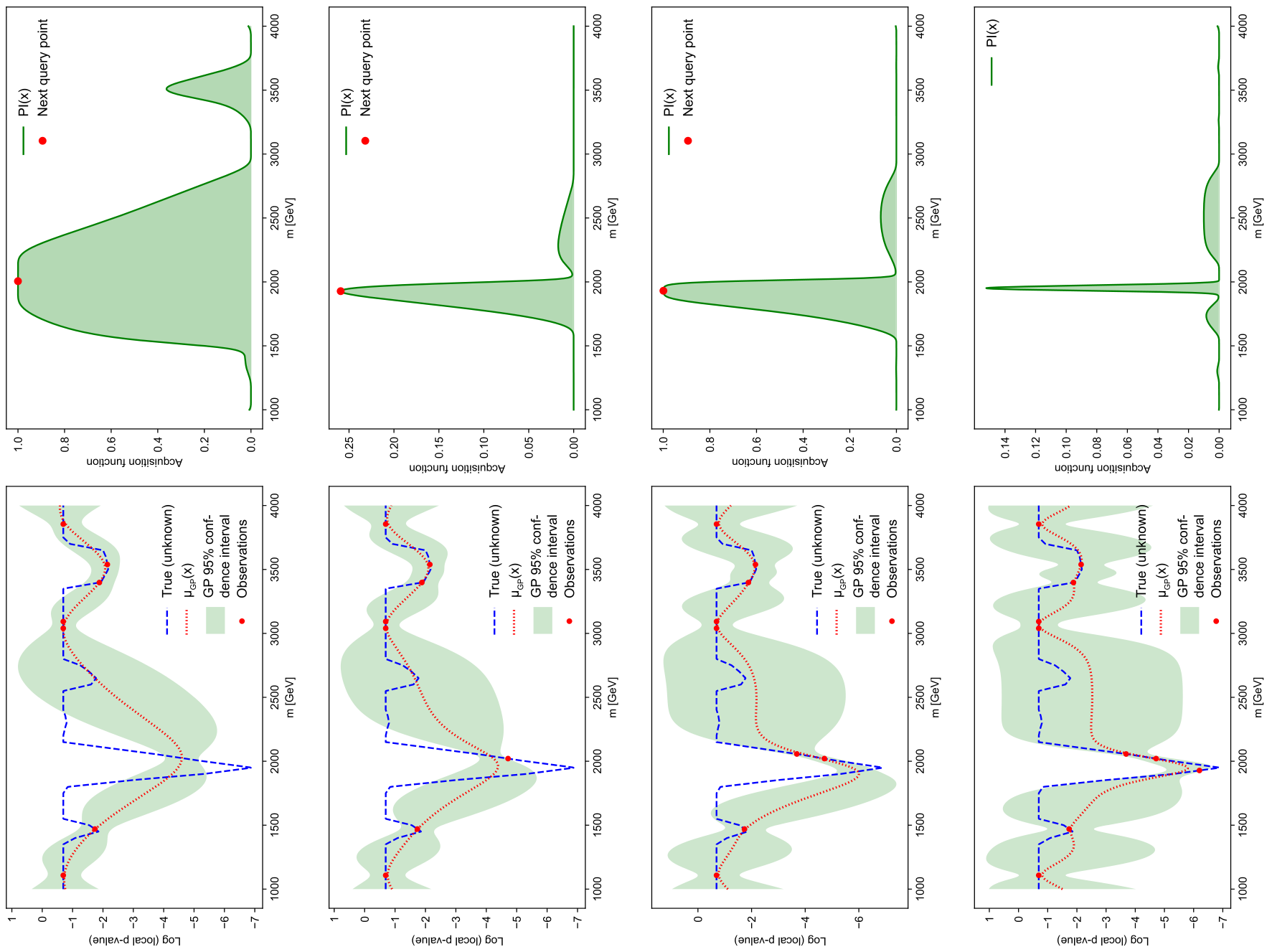 9
[Speaker Notes: Given our Surrogate Model, the Acquisition function determines where we should sample new points from the True function to improve the surrogate model optimally

For example, assume what we would like to find the minimum of an underlying True function, via optimization of our surrogate model

Presume you know the location of the current global minimum of the surrogate model, then you can ask for every other point over which the surrogate model is defined, what is the probability that I will find a model value that is even smaller

This is easily calculable, as the Gaussian Process for each point along X is a Gaussian distribution with well defined mean and standard deviation. And you can calculate that via the Cumulative Gaussian Distribution function, plot this as a function of the mass her in this case, and find where that distribution is maximal, and then use that location to sample another point from the true function

And before I go on to show to show how that works, I just wanna point out that this is just but one option for an acquisition function, there are many more, some much smarter and more appropriate for a given problem, like the one entropy-based acquisition function here described Kyle Cranmer]
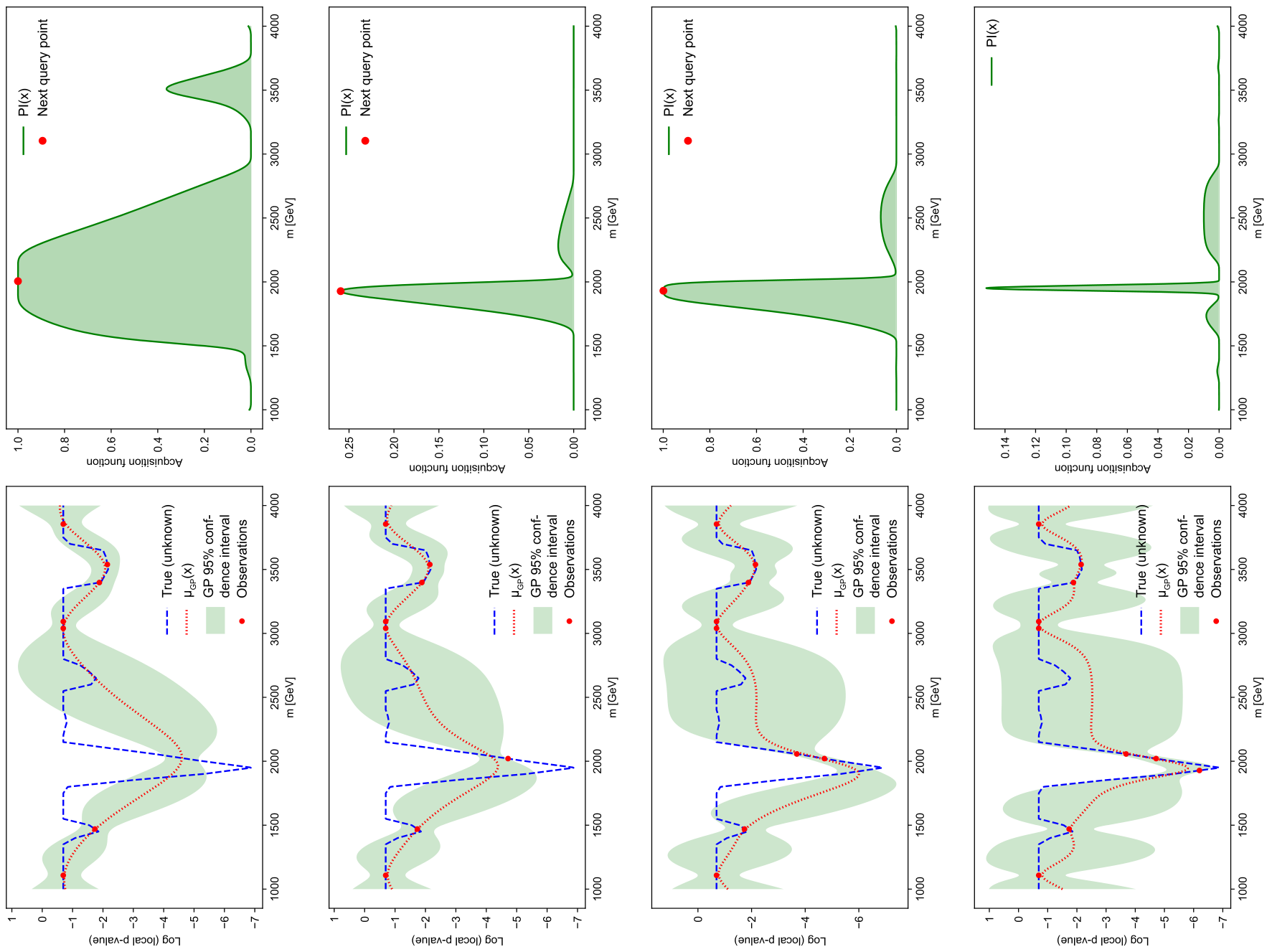 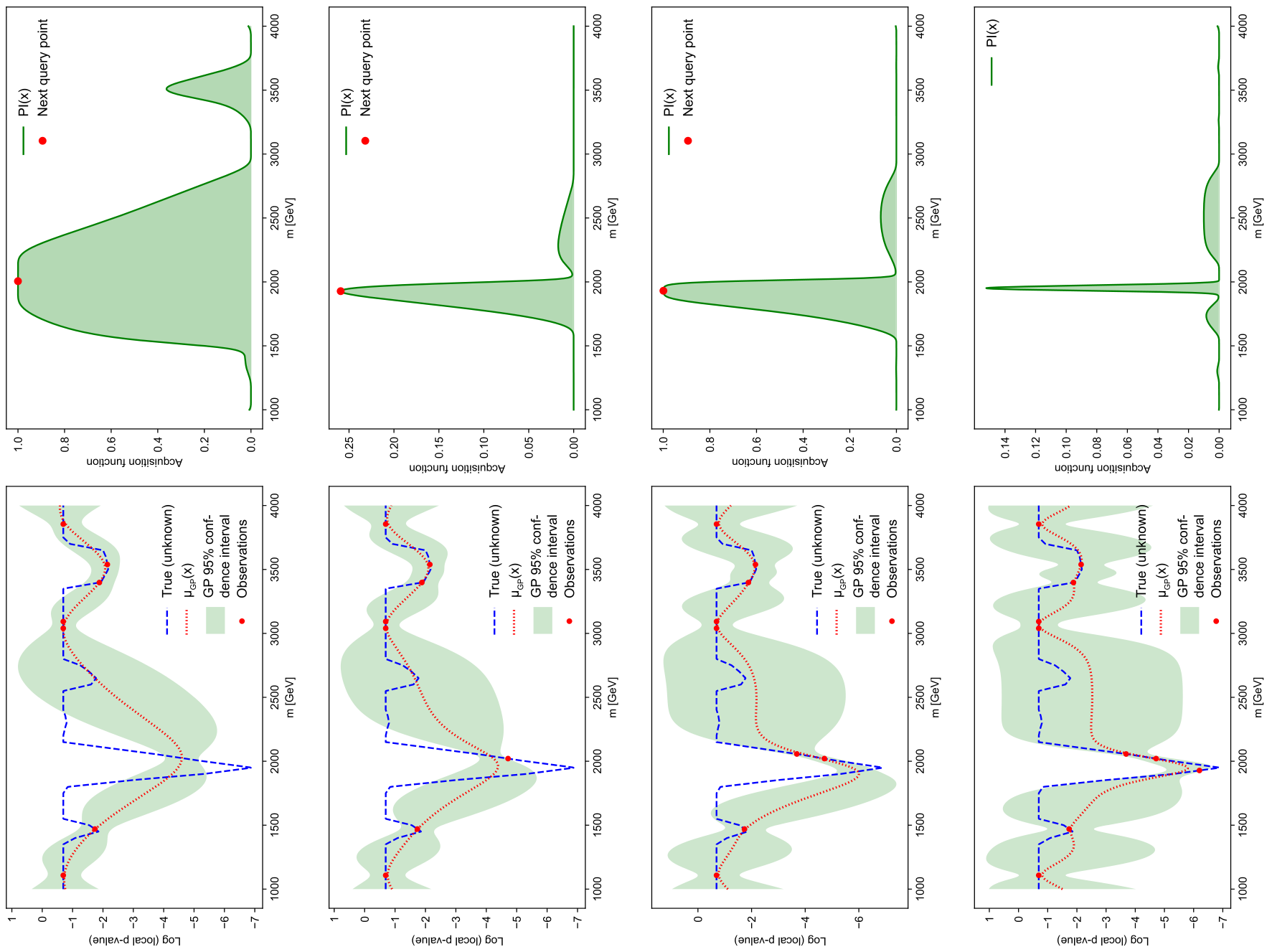 Iterative feedback & learning
start with 7 random initial points
7 initial points + 1 predicted point
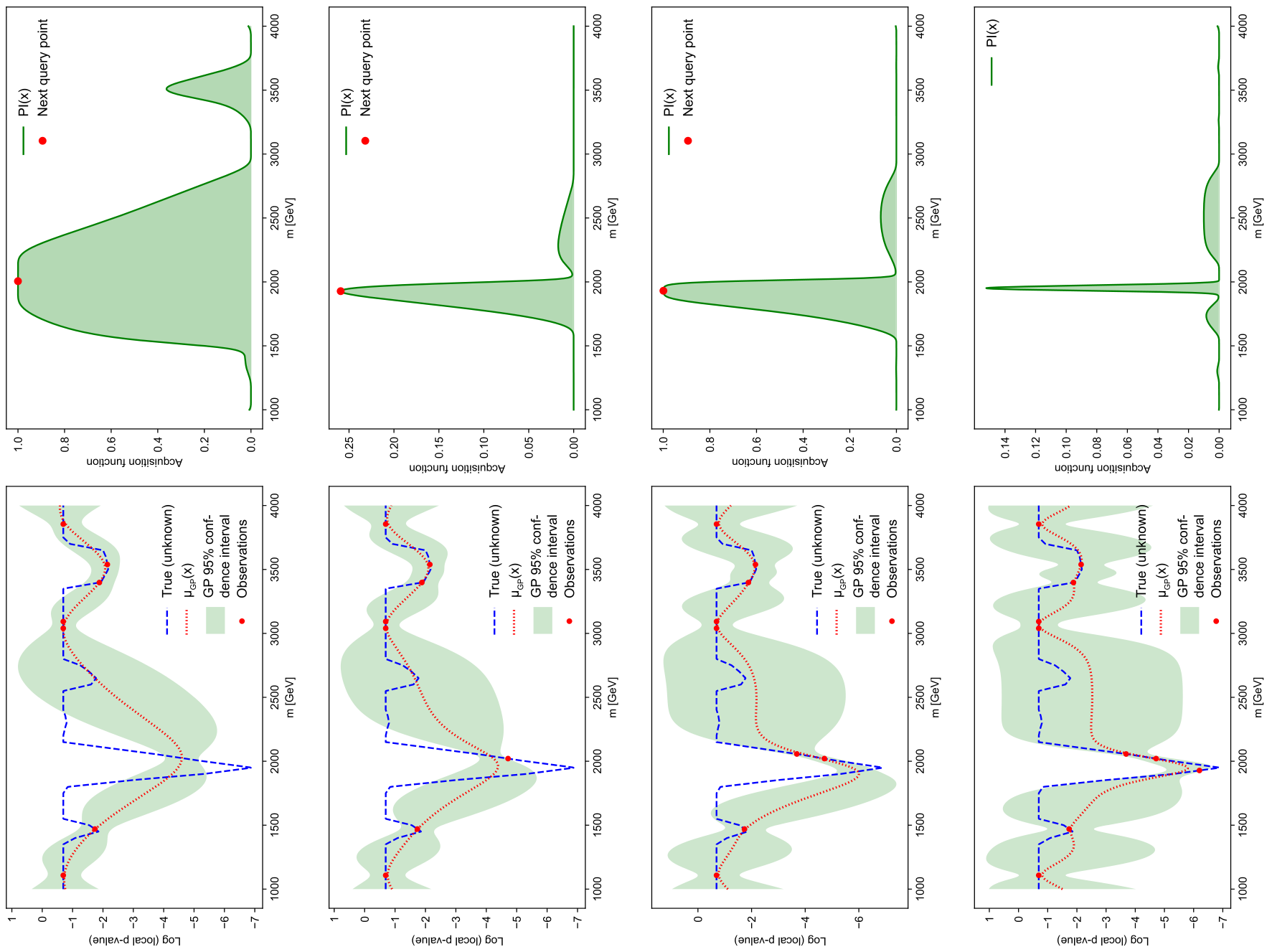 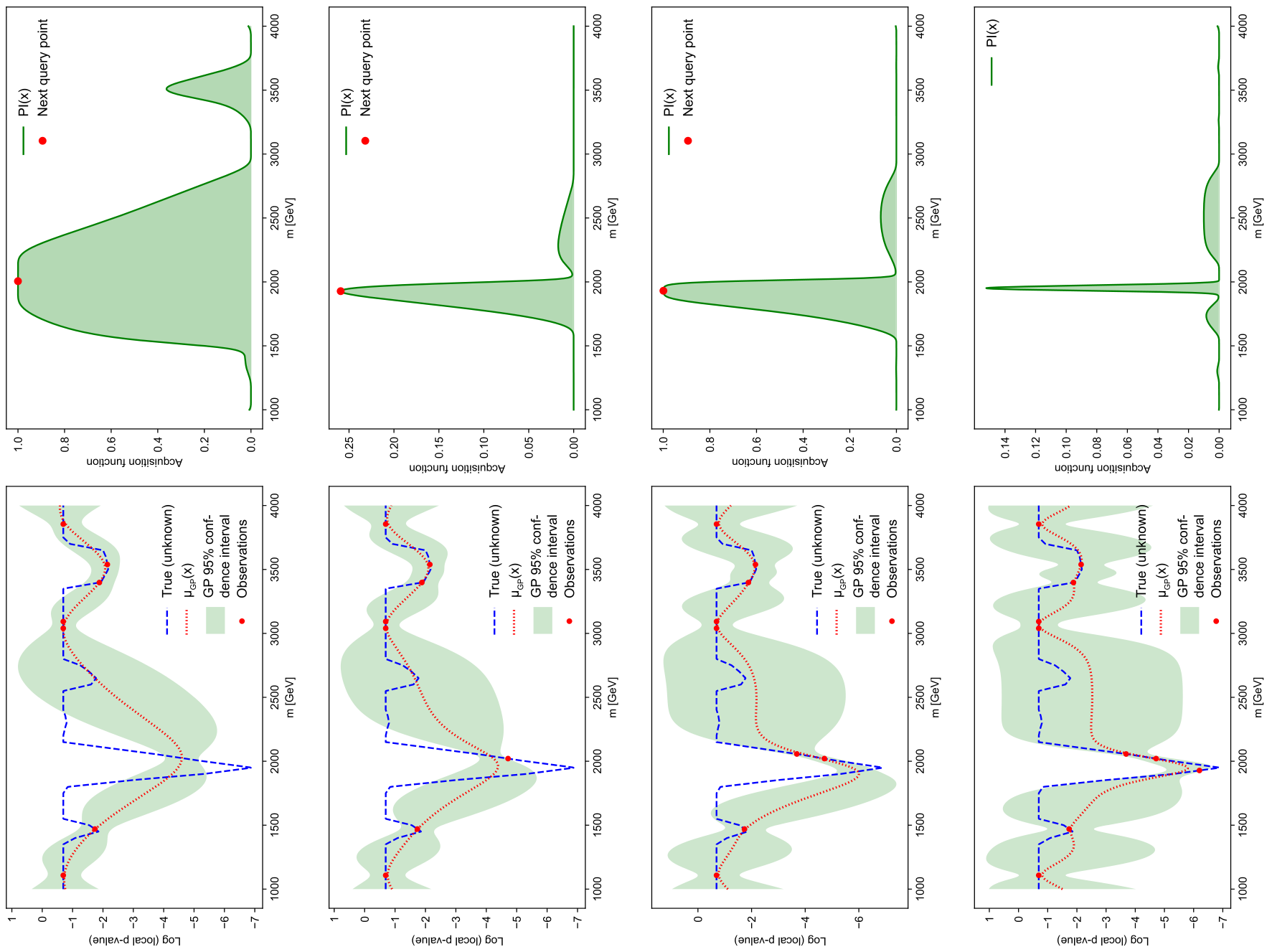 7 initial points + 3 predicted point
7 initial points + 2 predicted points
10
[Speaker Notes: And these figures show how the iterate process can work in practice.
You start out on the top left with 7 randomly selected points, you train your Gaussian Process on them
Calculate the probability of improvement for each possible mass, find the maximum there

On the top right you add this point then to your training of the Gaussian Process, find the maximum probability of improvement,

Repeat on the lower left 7 random points + the two prediction ones,
And repeat again on the lower right, at which point the minimum of the surrogate model coincides with the true function’s minimum within 2%]
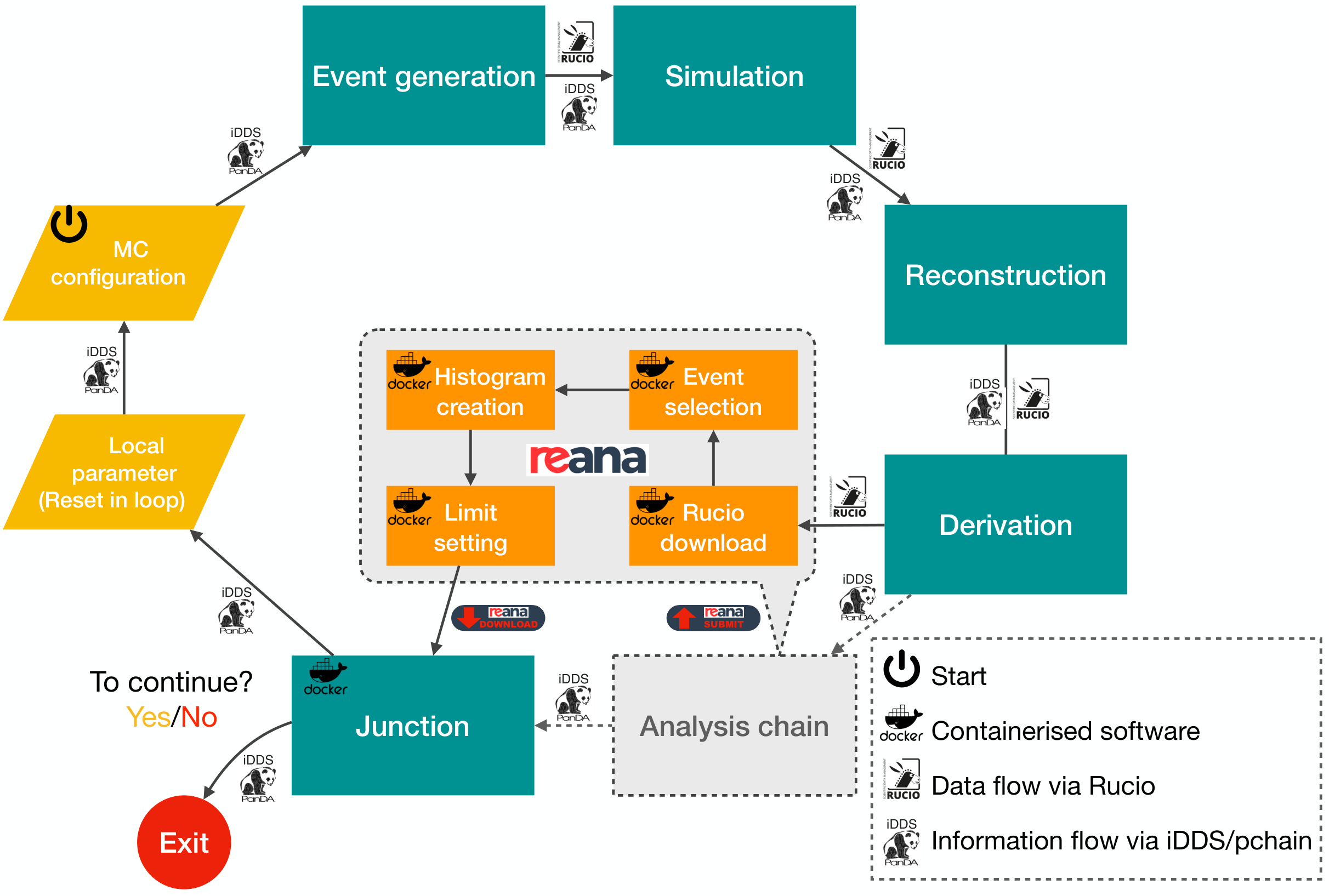 Production Interface
11
[Speaker Notes: This diagram here then shows the components and flow of our active learning application.

We start of here at the junction step, where a container with the active learning logic runs
It selects one or more points of the parameter space we want to explore
We have then a parameterized Monte Carlo Event Generation Configuration file that is then used to generate one Generation Configuration for each phase space point we want to explore
These are then used to Genereate the relevant events, which then pass through the ATLAS steps of Simulation, Reconstruction, and Derivation, 
These derivation files are then transferred to REANA with Rucio where the actual analysis runs 
There we do the relevant Analysis steps of Event selection, histogram creation, and eventually limit setting. The cross section limits are then transferred back to the active learning step,
Where they are then used to improve the surrogate model, which is then used to select new points to explore, from which the process continues

This can go on until a fixed number of iterations has been reached, or some other condition is fulfilled]
Dark Matter Search
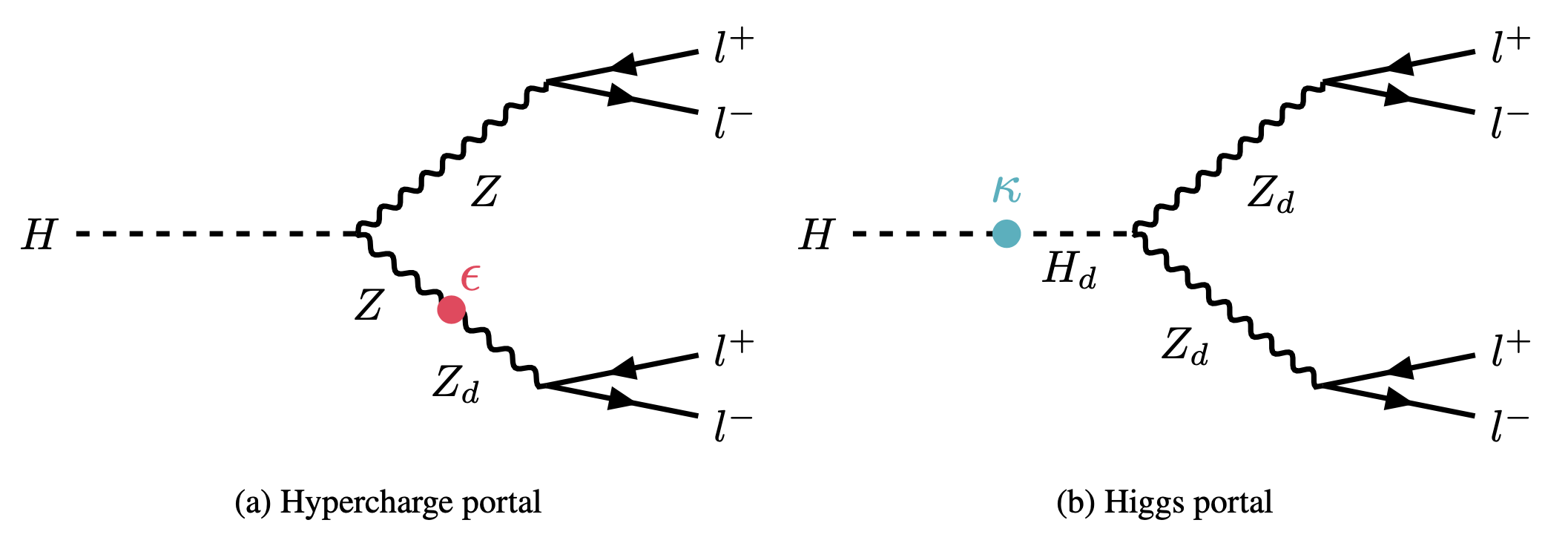 Demonstrate active learning pipeline on one of the analysis channels from JHEP03(2022)041:
JHEP03(2022)041
12
[Speaker Notes: This brings me then to our dark matter search,
Which is based on this analysis here, that was published last year in JHEP.
It feated three different analysis chanells, searching for Higgs to ZdZd decays, and one looking for Higgs to ZZd
We are focusing on the ZZd one, this one was originally performed in a 1D scan along the Z-d mass
And we extended it into two dimensions, alond mZd and the kinematic mixing parmeter epsilon]
JHEP03(2022)0412
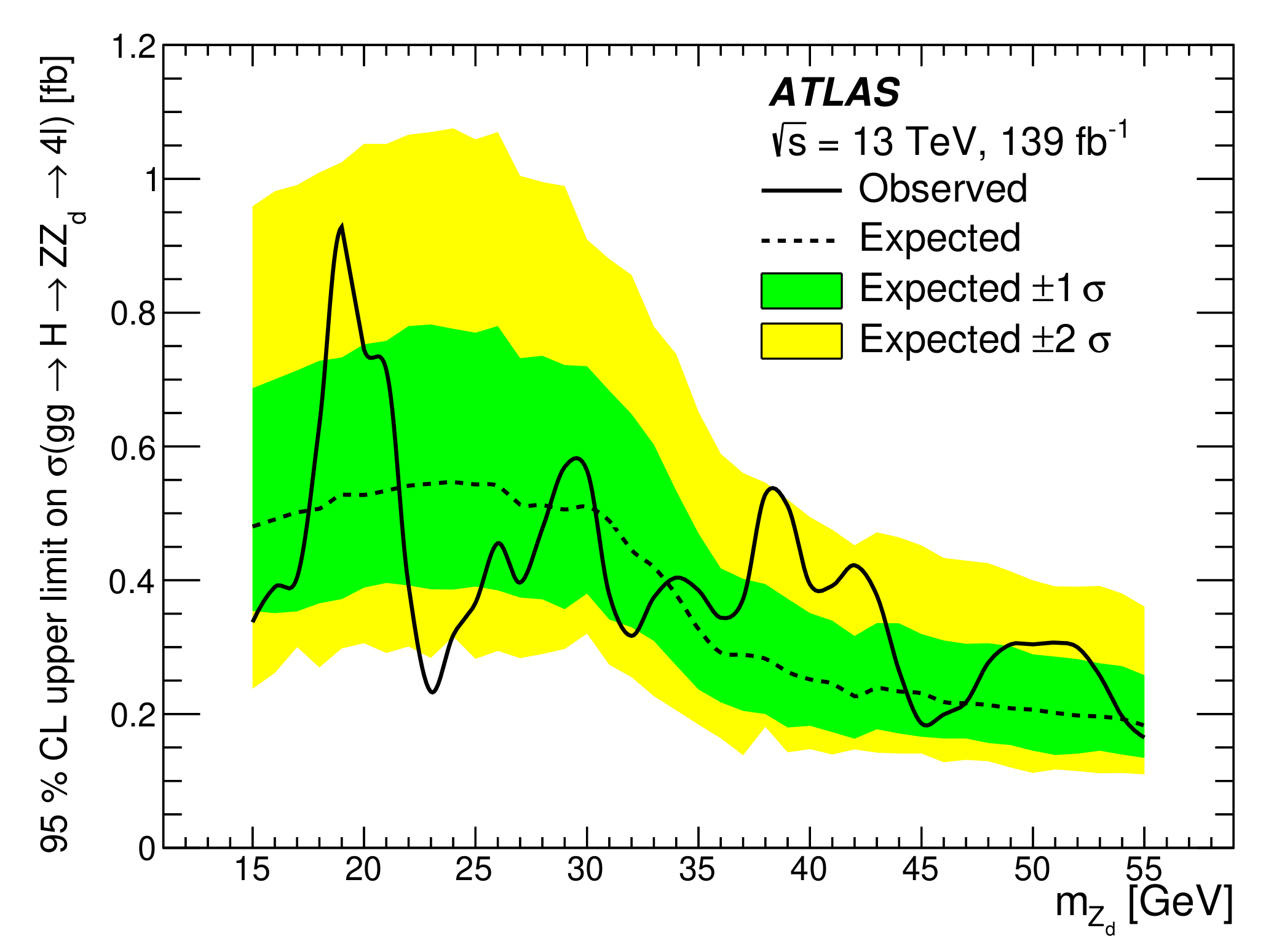 Verify MC Production & Analysis Chain
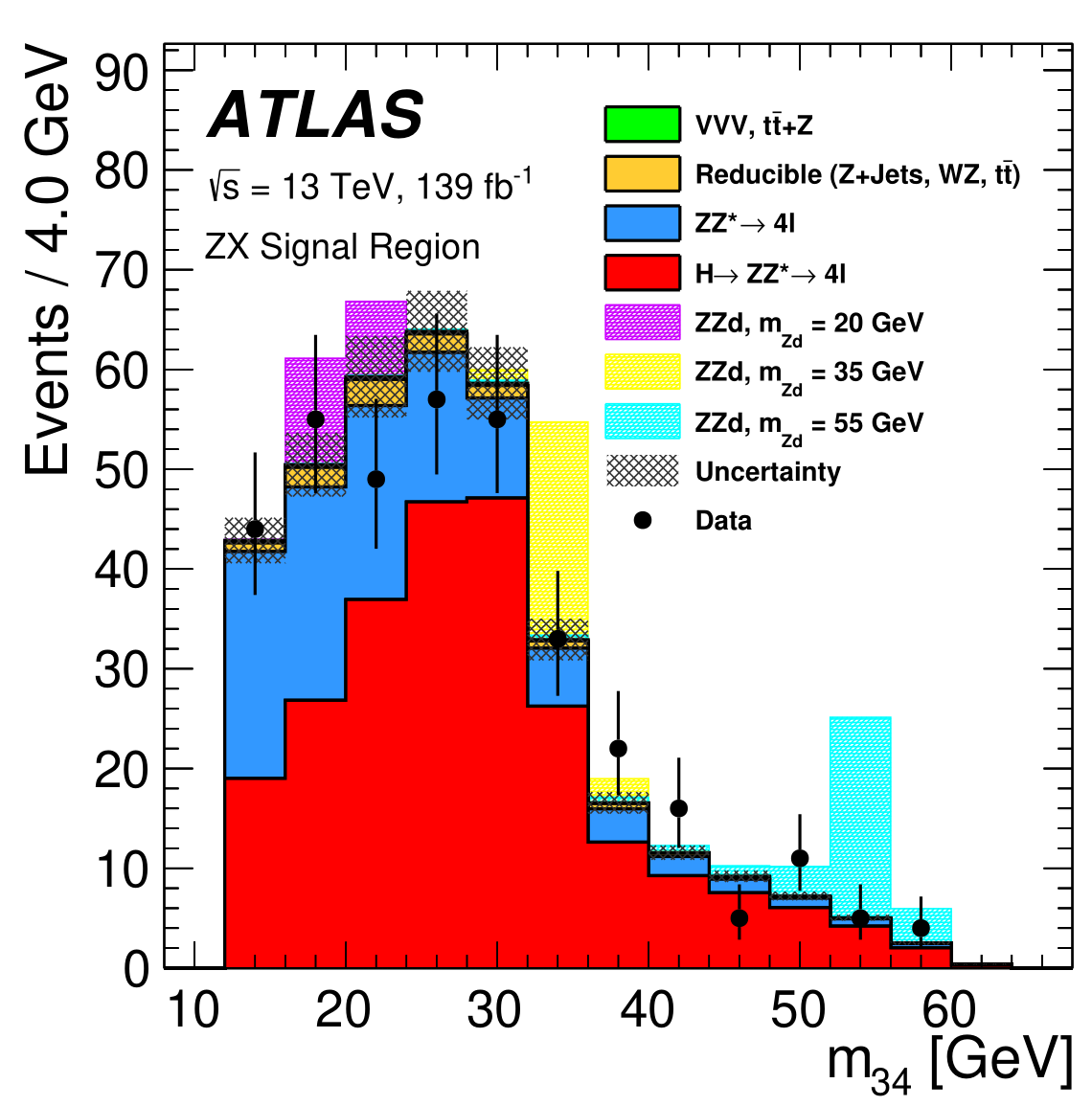 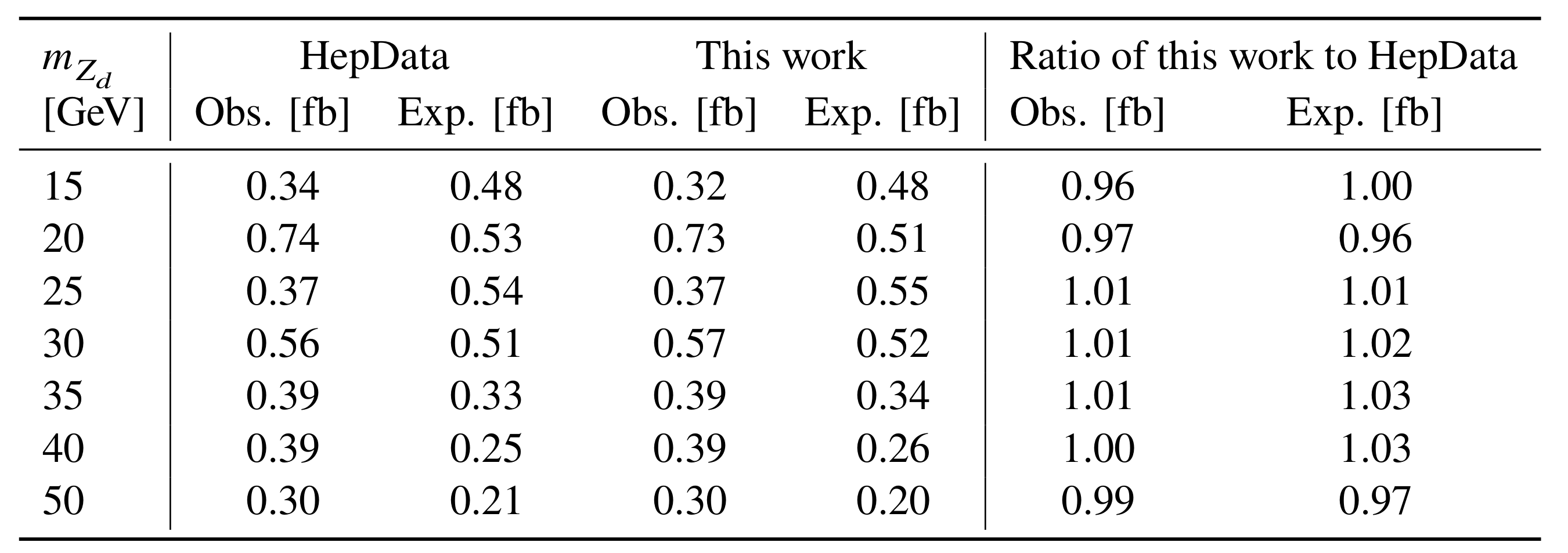 JHEP03(2022)041
13
[Speaker Notes: The setup that we used different slightly with respect to the published analysis in terms of the Monte Carlo production setup and analysis details, predominantly a reduced MC statistics, to reduce the computational load for this study.
So in a fist step we recreated the limits that were featured in the published analysis and compared to compare them to the ones produced with our pipeline, which are both shown in the table here

The second and third columns show the observed and expected limits respectivelive taken from HEP data
The furth and fifth show the equivalent values from our current study, and the last two present the relevant ratios
Which show that our results here and the published ones are in agreement within 4%, which is good enough for our purposes here]
2D Demonstration
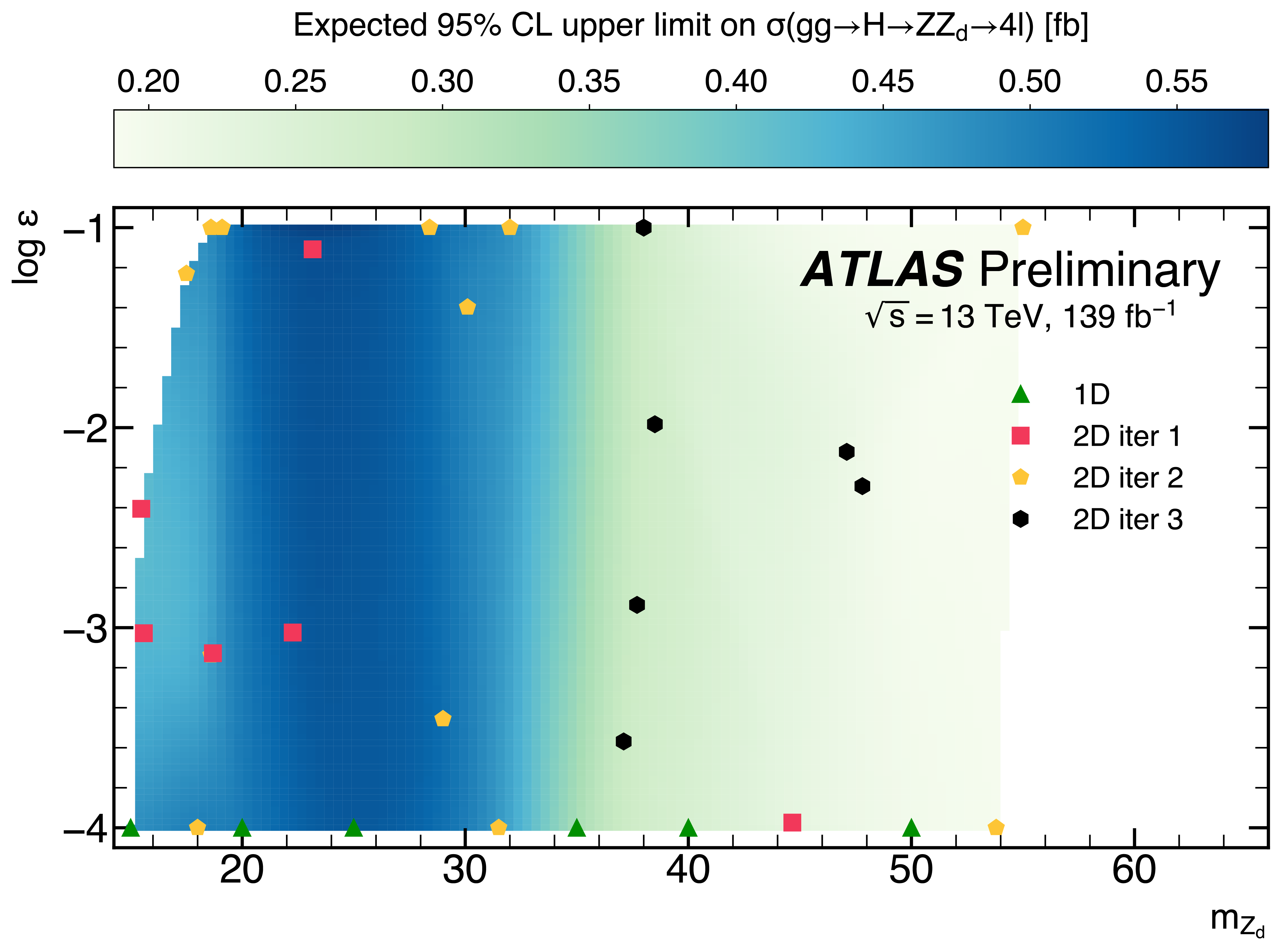 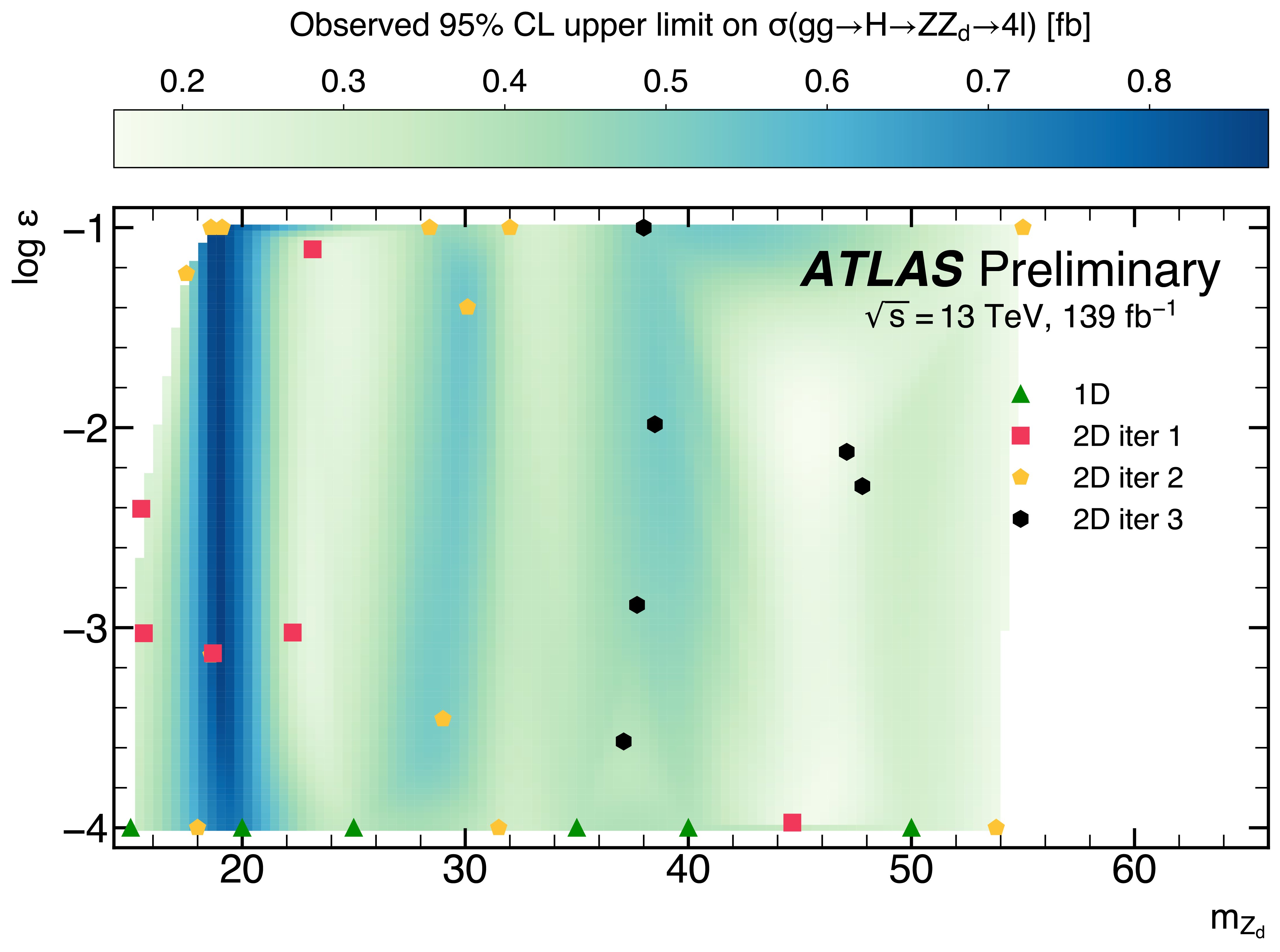 ATL-PHYS-PUB-2023-010
14
[Speaker Notes: We performed then the iterative active learning process, over 4 iterations with 30 points samples in total
The Zd mass was bounded to be between 15 and 55 GeV,
The kinematic mixing parameter to be between 10^-4 and 10^-1

The left plot shows the expect limits on the Higgs to ZZd to 4l cross section, and the right hand plot the observed equivalent
We started out with the 7 points from the 1D study of the previous slide
The 1st 2d iteration is shown in the red squares, the 2nd iteration in the yellow pentagrams, and the list one in the black hexagons.

The 2d results are then interpolated via a cubic spline]
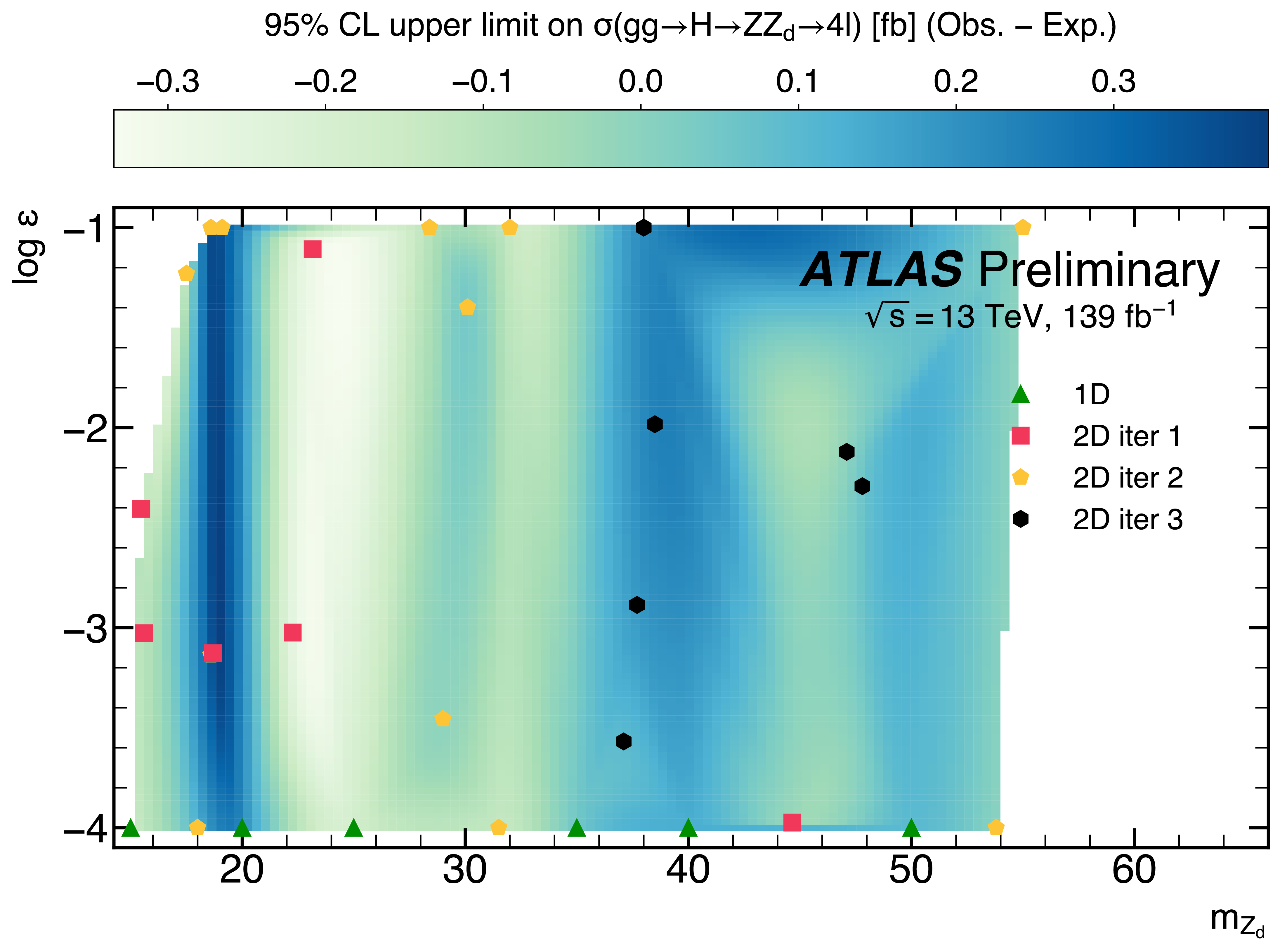 Conclusion
ATL-PHYS-PUB-2023-010
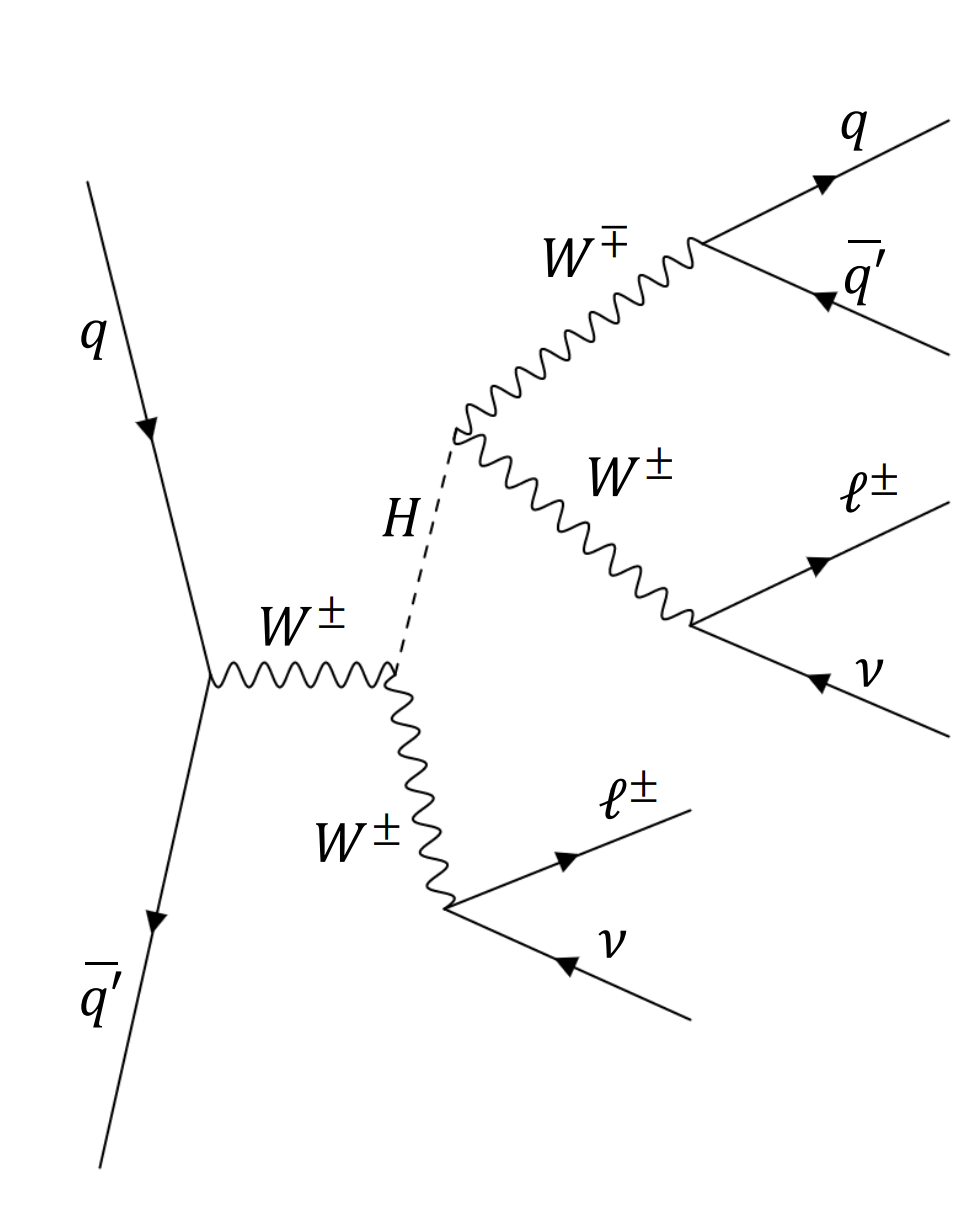 Talk later today at 17:30 by Zubair in Track 9”Efficient search for new physics using Active Learning in the ATLAS Experiment”
15
The End.
Thank you!
16